Kardiální markery
Zdeňka Čermáková
KLM LF MU Brno
OKB FN Brno
Kardiální markery
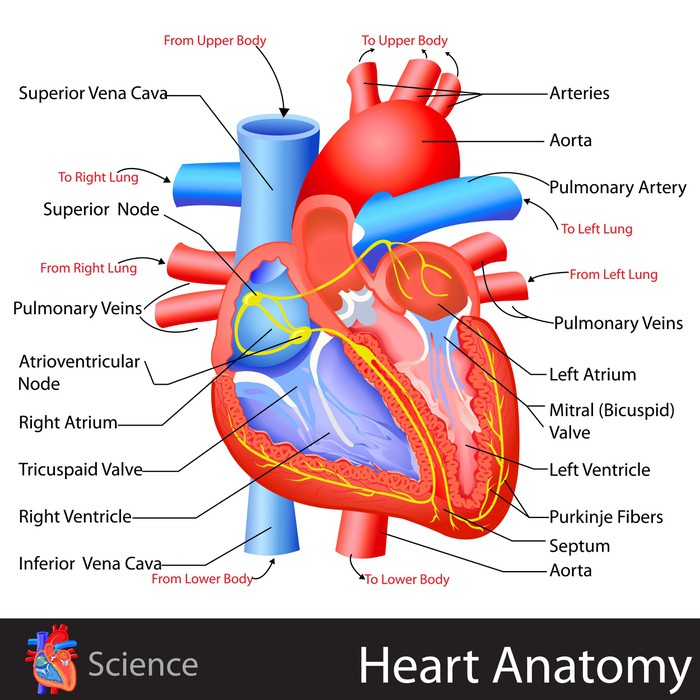 Objemové přetížení
Ischémie, nekróza
Toxické poškození
Mechanický stres
Poškození: srdeční troponiny
Funkce: natriuretické peptidy
Regulace: GDF-15,galektin3

Diagnóza     Léčba    Prognóza
2
Tropomyosinový komplex
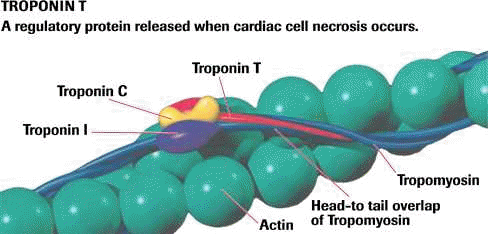 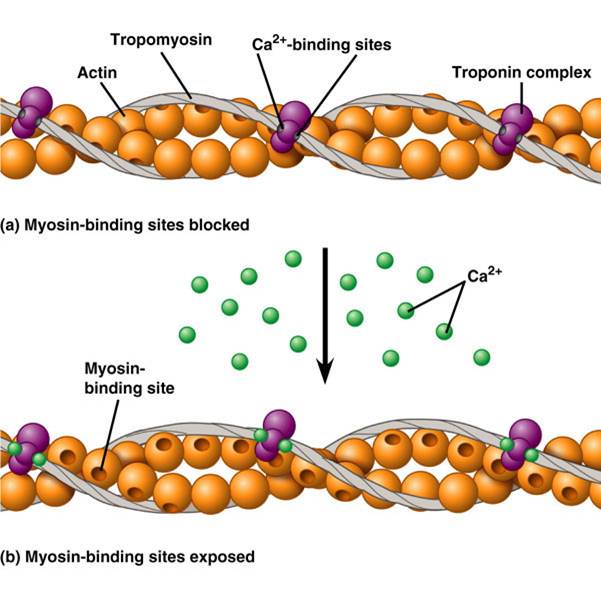 Struktura TnT a TnI
Odlišná pro kosterní sval a myokard 
Imunochemické stanovení kardiálních Tn - kardiospecifita
3
Možné příčiny zvýšení hypersenzitivních troponinů
4
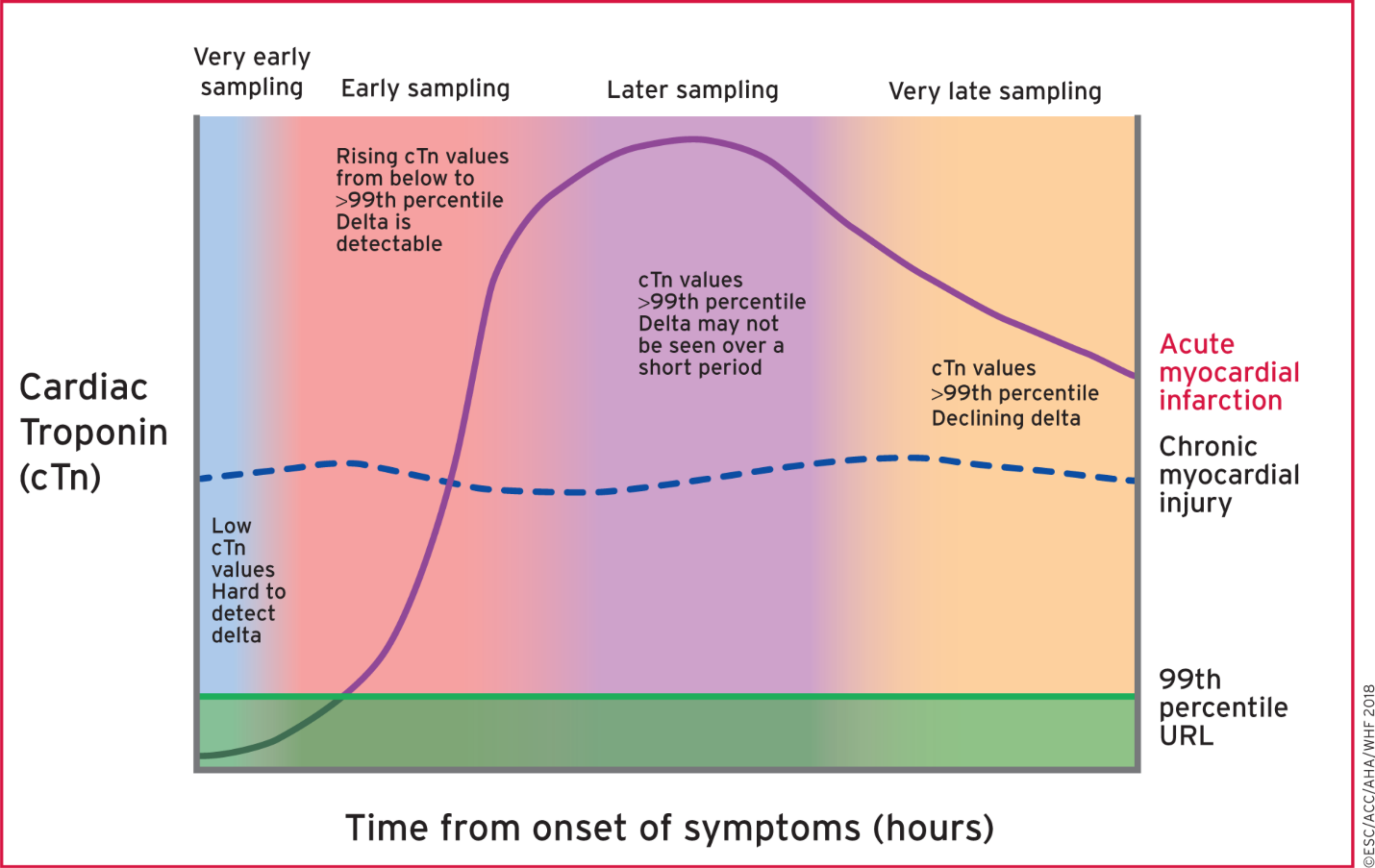 From: Fourth universal definition of myocardial infarction (2018)
Eur Heart J. Published online  August 25, 2018. doi:10.1093/eurheartj/ehy462
Eur Heart J | This article has been co-published in European Heart Journal, Journal of the American College of Cardiology, Circulation, and Nature Reviews Cardiology. All rights reserved. © 2018 European Society of Cardiology, American College of Cardiology, American Heart Association, and World Heart Foundation. The articles are identical except for minor stylistic and spelling differences in keeping with each journal’s style. Any citation can be used when citing this article.This article is published and distributed under the terms of the Oxford University Press, Standard Journals Publication Model (https://academic.oup.com/journals/pages/open_access/funder_policies/chorus/standard_publication_model)
5
[Speaker Notes: Figure 7 Illustration of early cardiac troponin kinetics in patients after acute myocardial injury including acute myocardial infarction. The timing of biomarker release into the circulation is dependent on blood flow and how soon after the onset of symptoms samples are obtained. Thus, the ability to consider small changes as diagnostic can be problematic. In addition, many comorbidities increase cTn values and, in particular, hs-cTn values, so that elevations can be present at baseline even in those with myocardial infarction who present early after the onset of symptoms. Changes in cTn values or deltas can be used to define acute compared with chronic events, and the ability to detect these is indicated in the figure. Increased cTn values can often be detected for days after an acute event. cTn = cardiac troponin; URL = upper reference limit.]
Troponin v krvi-směs intaktních molekul a jejích štěpů
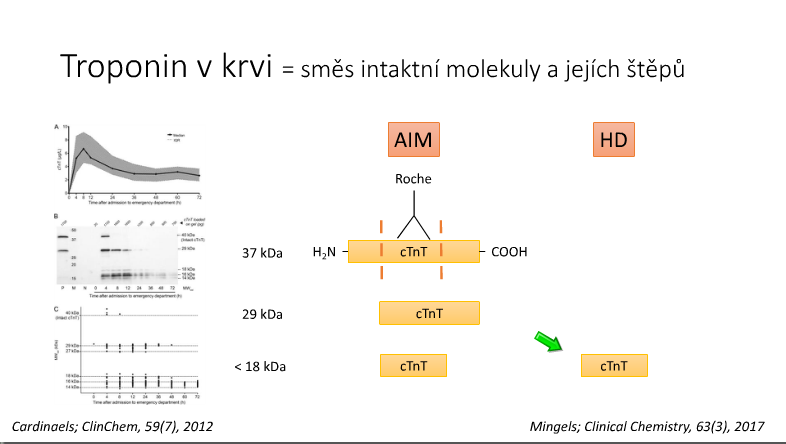 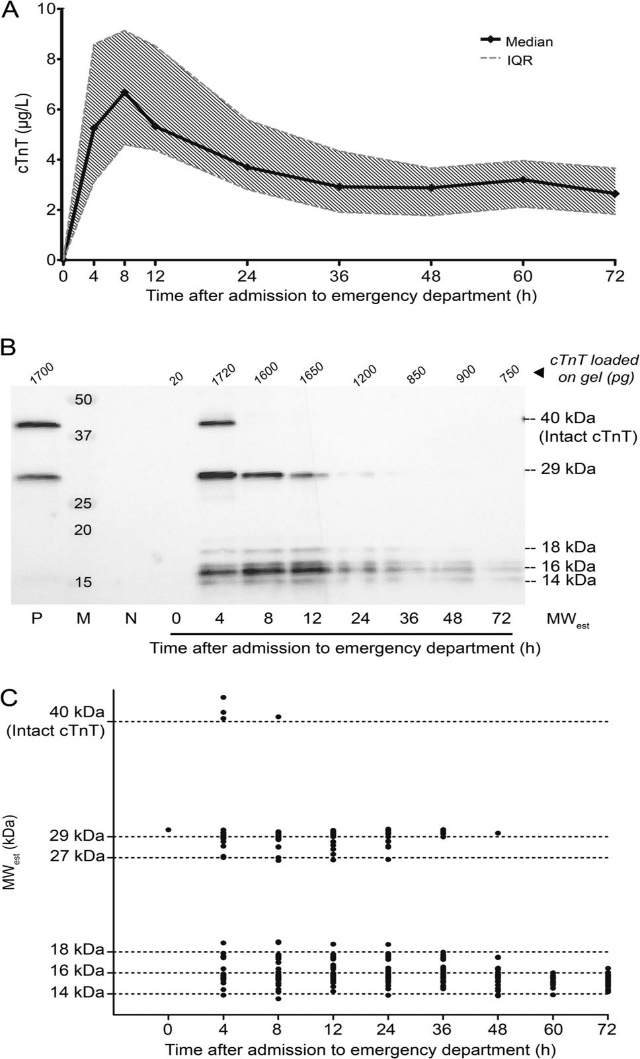 Time-Dependent Degradation Pattern of Cardiac Troponin T Following Myocardial Infarction
Eline P.M. Cardinaels, Alma M.A. Mingels, Tom van Rooij, Paul O. Collinson, Frits W. Prinzen, Marja P. van Dieijen-Visser
DOI: 10.1373/clinchem.2012.200543 Published June 2013
6
Diagnóza AIM
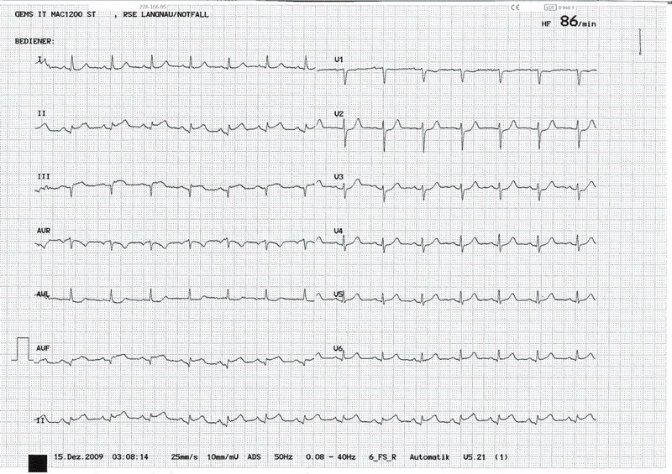 Laboratoř cTn

cTn >cut off
přijetí+1(3hod)
dynamika
klinika
12svodové EKG
7
Výhody stanovení hsTn
Velmi vysoká specifita-pouze myokard

Vysoká diagnostická senzitivita-schopnost odhalit nemoc

Dynamika -mnohonásobný nárůst koncentrací u AIM

Vysoká citlivost - minimální poškození myokardu

Přetrvávání zvýšených hodnot -i pozdní diagnostika
8
Klinická aplikace stanovení hs troponinů
První odběr v době prvního kontaktu
Opakovat odběr (k hodnocení změny) za 3 hod(1-2 hod)

Aplikace 99.percentilu

Aplikace principu „delta“
Absolutní – 10ng/l
Relativní 20%(nad 50ng/l)
                    50% (pod 50ng/l)
Prognostická role
9
Časový průběh kardiálních markerů
1000
100
10
Relativní vzestup markerů
Horní hranice referenčních hodnot
1
0
Hodiny od vzniku stenokardií
10
Kasuistika 1
Muž 64 let, přivezen RZP ve 12:30hod
Bolesti na hrudi svíravé, pálivé, vystřelovaly do obou HKK, opocení
     (v 5 hod ráno)
Trvání cca 20 minut, úleva po zvracení

Poslední 2 týdny občasné pálení na hrudníku při námaze (trvání vždy asi 10 min)
11
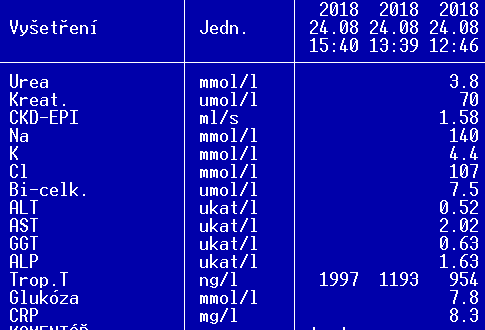 EKG: s.r.,90/min, osa norm.,převody norm.,
         Q V1-5,nazn.elevace ST 0,5mm s neg.T V1-V5

Subakutní QIM
Indikována odložená koronarografie – PCI prox. RIA +DES stent
12
Kasuistika 2
Muž 44 let
Asi rok trvající bolesti na hrudi s propagací do krku, potíže klidové i námahové
Dg: ICHS dg.VI/2018, sy AP, SKG - PCI kmene ACS+DES,prox. RIA 30%,RC 40% ke konzervativnímu postupu

Asi 3 týdny po revaskularizaci byl zcela bez potíží, poté se začaly obtíže plíživě vracet
13
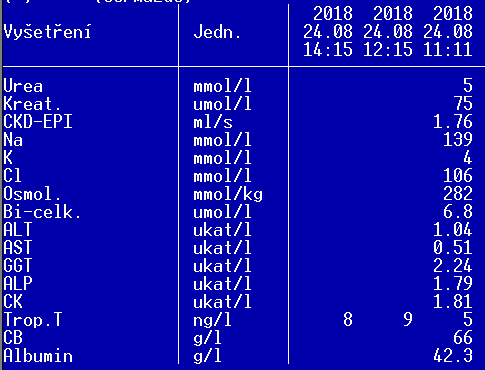 EKG : SR, TF 67/min, osa doprava, RBBB
re SKG VIII/2018: trvá kompletní revaskularizace
ICHS, bez průkazu ACS
14
Kasuistika 3
Žena 83 let
Přijata pro bolesti na hrudi, které vystřelovaly do krku a do hlavy, nyní odezněly, celková slabost, nejistá chůze
15
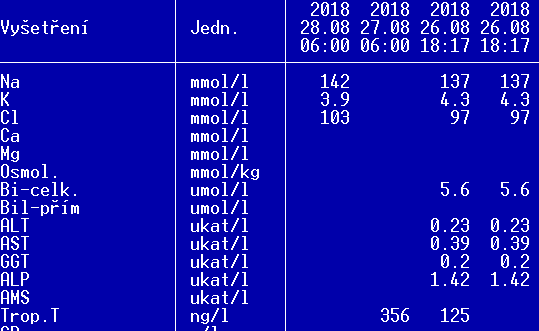 EKG: SR, TF 79/min ,ST deprese do 2 mm V3-V5, 
ECHO srdce: akineza hrotu
NSTEMI
Terapie: duální antiagregace (ASA+clopidogrel)
16
Kasuistika 4
Žena 74 let
Přivezena RZP pro intermitentní bolesti na hrudi od včera, zhoršování dušnosti, pocení
Bolesti začaly včera v 10:30 hod tlaky a pálení na hrudníku, šířily se do krku, horší při námaze, lepší při zastavení
Nohy neotekly, nekašle, afebrilní
17
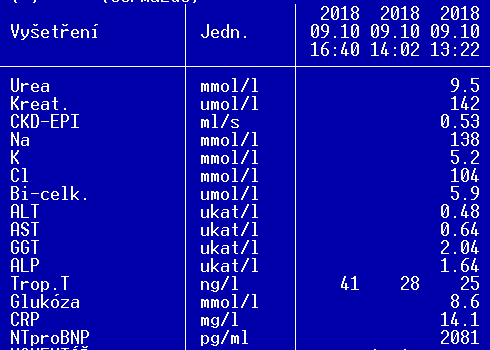 EKG:SR 80/min reg, naznač. deprese ST do 1 mm V3-V6, negat. TV1,V2 – nespecifické repolarizační změny

RTG hrudníku: parenchym plicní bez infiltrace, srdeční stín lehce rozšířen, bez rozvinutého městnání

D-dimery 3,87 (ug/ml) –norma do 0,5
CT-angiografie plicnice: rozsáhlá plicní embolizace oboustranně
Plicní embolizace
18
Kasuistika 5
Muž 77 let
Tlaková bolest za hrudní kostí, bez propagace, bez vegetativních projevů – trvání asi 30min, aplikoval NTG, poté bolest polevila
Posledních pár dní intermitentní tlakové bolesti za hrudní kostí, potíže i v klidu, bez návaznosti na zátěž, trvají tak asi 30 min, když si lehne, tak ustoupí, bolesti na dolní hraně sterna, bez propagace
RZP: supraventrikulární tachykardie 170/min, dekompenzovaná hypertenze
19
NSTEMI,supraventrikulární tachykardie
20
Natriuretické peptidy
Hormony bílkovinné povahy – hlavním stimulem je zvýšené napětí stěny   kardiomyocytů

Tvorba převážně myokard
Méně endotel, ledviny, plíce, mozek

Degradace – receptory různých tkání, enzymové systémy

Ochrana KV systému před  tlakovým a objemovým přetížením
21
Funkce natriuretických peptidů
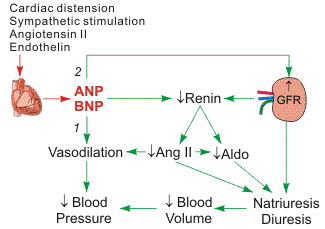 Ledviny: 
Inhibice zpětné resorpce Na
Natriuréza, diuréza
 cévního objemu a TK 
 sekrece reninu
 aldosteronu
 TK
Cévní stěna
Vasodilatace
CNS
 sympatiku
 příjmu vody a soli
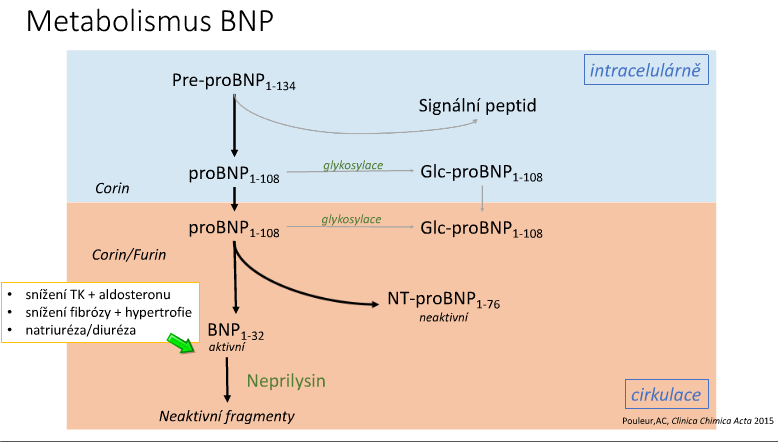 23
Syntéza BNP
ProBNP
Štěpení na fragment NT-ProBNP a BNP

Biologický poločas
NT-ProBNP: 2 h.
BNP: 22 min
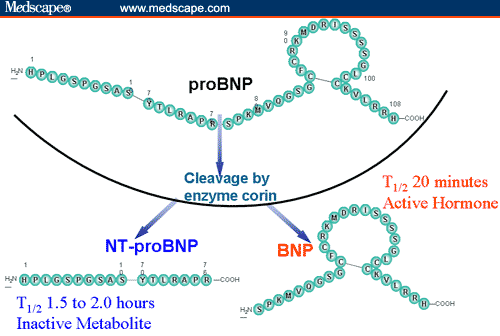 24
Hodnocení výsledků stanovení NT-proBNP
Dg. srdečního selhání
Diff. dg. dušnosti

Hodnoty NT-proBNP musí být interpretovány společně s dalšími výsledky a klinickým stavem pacienta.

Cut-off hodnoty pro vyloučení srdečního selhání (rule-out)
Pro chronické srdeční selhání NT-proBNP < 125 pg/ml
Pro akutní srdeční selhání NT-proBNP < 300 pg/ml
25
Akutní srdeční selhání – závislost na věku
< 50 let              cut-off             450 pg/ml
50-75 let            cut-off             900 pg/ml
> 75 let               cut-off             1800 pg/ml
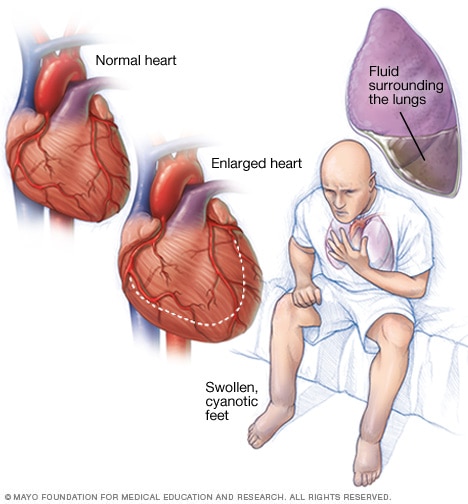 26
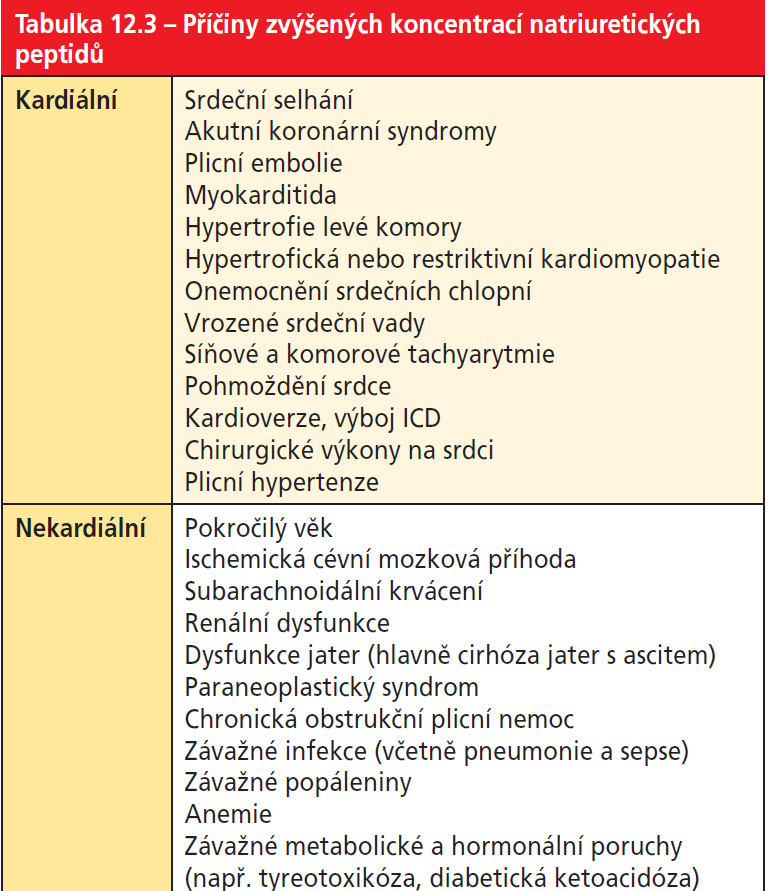 27
Kasuistika 5
Žena,77 let

Po amputaci DK pro ICHDKK, fibrilace síní
Subj: dušnost, febrilie, opocení, bolesti na hrudi nemá
28
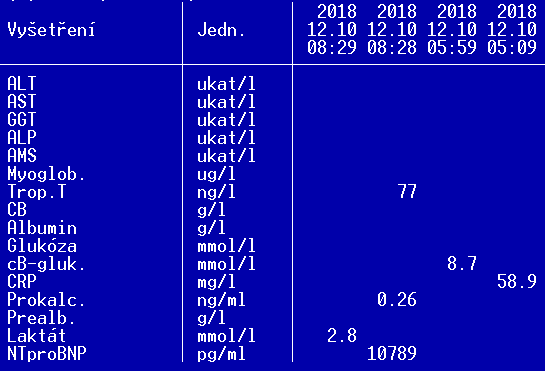 Obj: TK 170/80 , fisi 160/min, známky přetížení LK 
Poslechově: syst. šelest v prekordiu, dýchání alv.bilat.,bazálně chrůpky
FISI s rychlou odpovědí komor, srdeční selhání
29
Kasuistika 6
Žena 77 let
Opakovaná hospitalizace pro chronické srdeční selhání 
Sy anginy pectoris , st. P. PCI -3x DES
St.p. NSTEMI (2008,2012)

Od včerešího večera se jí hůře dýchá, dnes ráno už je to k nevydržení, ráno navíc i bolesti na hrudi ,v posledním týdnu se zhoršují otoky DKK
30
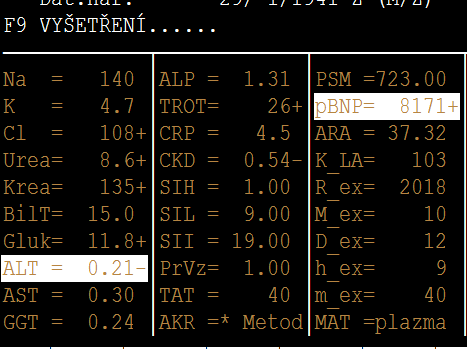 Obj: klidová dušnost, TK 170/60 SF 65 irreg
EKG fibrilace síní 70/min ,LBBB chron.
RTG: S+P – fluidothorax bilat.
Poslechově nepřízvučné chrůpky bilat., otoky DKK po kolena
Závěr: akutní srdeční selhání , opak. kardiální dekompenzace v anamnéze
31